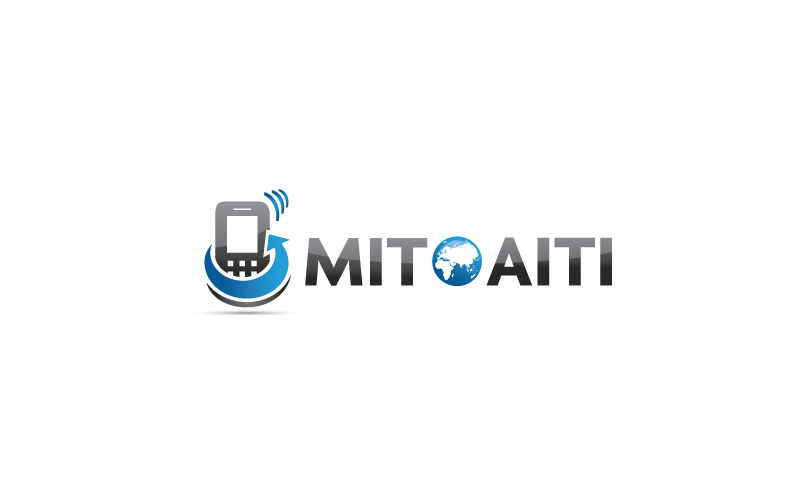 Accelerating 
Information Technology 
Innovation
http://aiti.mit.edu
Ghana Summer 2013
Django Lecture 5 - Models
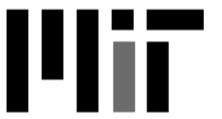 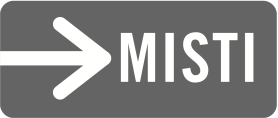 How Django works
localhost:8000/blog/detail/4
Templates
urls.py
Models
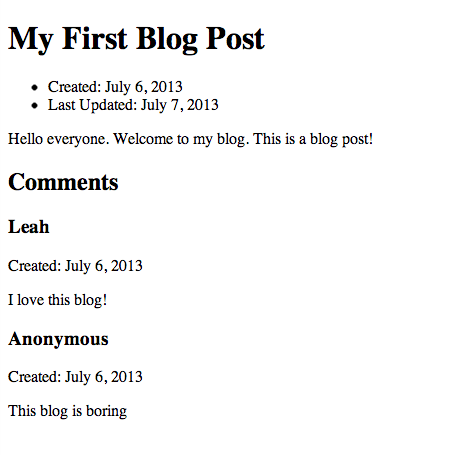 Title
Views
Blog
Comment
Date
Body
Give me blog post # 4 and all its comments and put it in the detail template
Comment author
Comment
Comment author
Comment
Today: Views and urls.py
localhost:8000/blog/detail/4
Templates
urls.py
Models
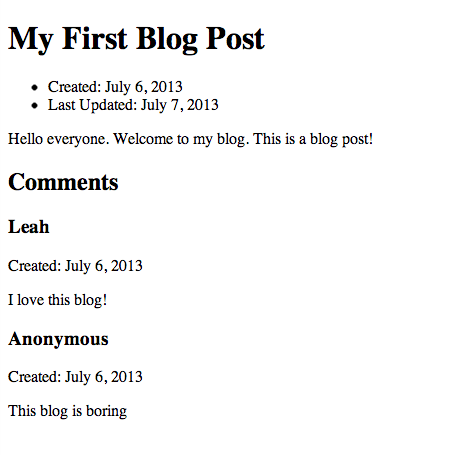 Title
Views
Blog
Comment
Date
Body
Give me blog post # 4 and all its comments and put it in the detail template
Comment author
Comment
Comment author
Comment
Today’s lab: search your blog
localhost:8000/search/<term>
Template: search.html
urls.py
Models
Views
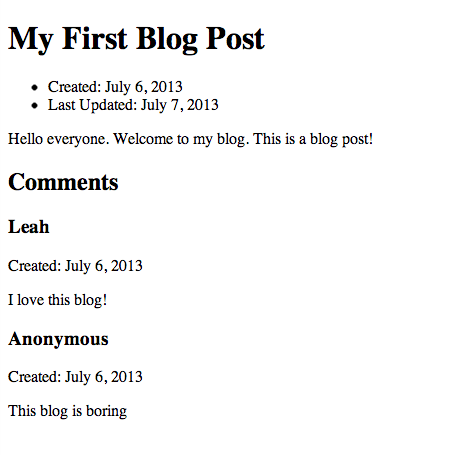 Term: term

Matching blog posts:
Some blog post
Some other blog post
Blog
Give me blog posts that match the search term and put them in the search.html template
Views
Get data from Model
Choose a template to display
Return template and data
Views: list.html
Get list of all blogs
Put it in the list.html template
def blog_list(request):
    blog_list = Blog.objects.all()
    t = loader.get_template('blog/list.html')
    c = Context({'blog_list':blog_list})
    return HttpResponse(t.render(c))
Data from Model
def blog_list(request):
    blog_list = Blog.objects.all()
    t = loader.get_template('blog/list.html')
    c = Context({'blog_list':blog_list})
    return HttpResponse(t.render(c))
Choose template
def blog_list(request):
    blog_list = Blog.objects.all()
    t = loader.get_template('blog/list.html')
    c = Context({'blog_list':blog_list})
    return HttpResponse(t.render(c))
Name variables to be used in template
def blog_list(request):
    blog_list = Blog.objects.all()
    t = loader.get_template('blog/list.html')
    c = Context({'blog_list':blog_list})
    return HttpResponse(t.render(c))
Return template with data
def blog_list(request):
    blog_list = Blog.objects.all()
    t = loader.get_template('blog/list.html')
    c = Context({'blog_list':blog_list})
    return HttpResponse(t.render(c))
Getting data from Models
Always start with Blog.objects

Get all blogs
Blog.objects.all()

Get a specific blog
Blog.objects.get(id=4)
Filters
Get only specific data

contains: find if a match is contained inside a field
Blog.objects.filter(body__contains='cool')

icontains: case insensitive contains
Blog.objects.filter(author__icontains='smith’)
Filter syntax
Blog.objects.filter(body__contains='cool’)

which field you’re searching (body, title, author)
2 underscores
filter: contains/icontains
=
text of search term
View to get blogs containing the word AITI
def get_blogs_about_AITI(request):
    blog_list = Blog.objects.filter(body__contains=“AITI”)
    t = loader.get_template('blog/list.html')
    c = Context({'blog_list':blog_list})
    return HttpResponse(t.render(c))
Ordering
Blog.objects.order_by(‘pub_date’)
Getting data from model
detail.html needs a specific blog, and all comments from that blog
view for detail.html:

def blog_detail(request, id):
	blog = Blog.objects.get(id=id)
	comments = Comment.objects.filter(post=blog)
Name variables to be used in templates
def blog_detail(request, id):
	blog = Blog.objects.get(id=id)
	comments = Comment.objects.filter(post=blog)
	c = Context({'blog':blog, 'comments':comments})
Lab: view for blog_search
Select all blogs containing the search term
Choose template to load it into
Name variables to be used in template

def blog_search(request, search_term):
Regular Expression
Patterns that text strings can match
BALL
BACK
B A _ _
TALL
BABOON
Regular Expression
Patterns that text strings can match
123
“Any number of digits”
314589203
123abc
BABOON
How to define these patterns?
Special characters
Start and end of line
^ means start of line
$ means end of line
hello
^hello$
hello world
Characters
. matches anything!
8
1
.
a
z
Characters
. matches anything!
812
193
^ . . . $
a
abcd
Characters
\d matches digits
8
1
\d
a
z
Characters
\w matches letters and numbers
8
A
\w
a
%
BALL
BACK
B A _ _
TALL
BABOON
Repetition
* means zero or more times
a
a*
aaaaaa
Repetition
+ means one or more times
a
a+
aaaaaa
Repetition
? means exactly 0 or 1 times
a
a?
aaaaaa
Practice: which ones match the regex?
a
\d+
1
123
Practice: which ones match the regex?
a
\d+
1
123
Practice: which ones match the regex?
a
1
.*
123abc
Practice: which ones match the regex?
a
1
.*
123abc
| means “or”
hello
(hello|bye)
bye
potato
( ) means grouping
hello
(hello)+
hellohello
hellothere
urls.py
urls.py uses regular expressions to describe urls

All start with localhost:8000/blog/

url(r'^$', 'blog.views.home’)
urls.py
urls.py uses regular expressions to describe urls

All urls start with localhost:8000/blog/

Format: url(r'regex', ’view’)
Example: url(r'^$', 'blog.views.home’)
urls.py
url(r'^$', 'blog.views.home’)
url(r'^list/$', 'blog.views.blog_list'),
url(r'^(detail|info)/(\d+)$', 'blog.views.blog_detail'),

Things in parentheses are passed into the views function!
url(r'^$', 'blog.views.home’)
^$
1
hello
localhost:8000/blog/
url(r'^list/$', 'blog.views.home’)
list/
^list/$
1
hello
localhost:8000/blog/list
url(r'^(detail|info)/(\d+)$', 'blog.views.home’)
detail/123
info/1
^(detail|info)/(\d+)$
detail/
list
localhost:8000/blog/detail/123
url(r'^search/(happy)$', 'blog.views.blog_search')
search/happy
^search/(happy)$
search/aiti
hello
localhost:8000/search/happy
url(r'^search/(happy)$', 'blog.views.blog_search')
Lab: change this regex to match any search term, not just “happy”
Today’s lab: search your blog
localhost:8000/search/<term>
Template: search.html
urls.py
Models
Views
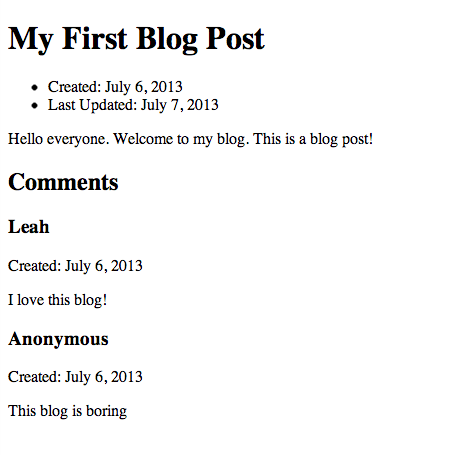 Term: term

Matching blog posts:
Some blog post
Some other blog post
Blog
Give me blog posts that match the search term and put them in the search.html template
Lab
Create a way to search for text in your blog posts
view
urls
template

Read all instructions before starting the lab!
If you haven’t finished the last lab, still move on to this lab.